Nasza kadra
Turnus III 24.07-3.08 
JAROSŁAWIEC 2019
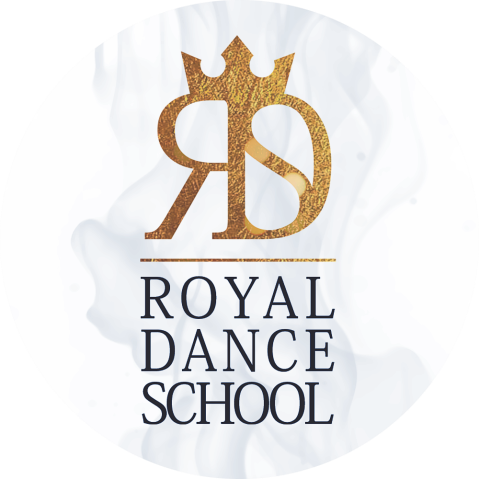 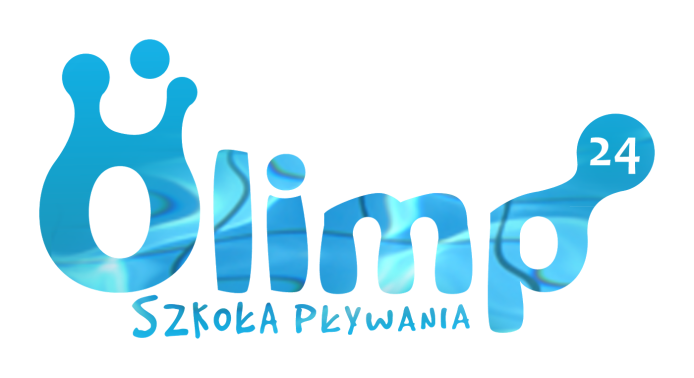 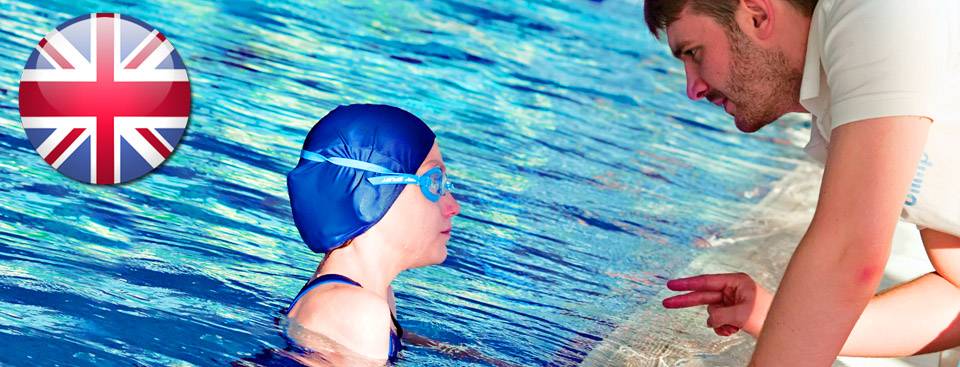 Kadra
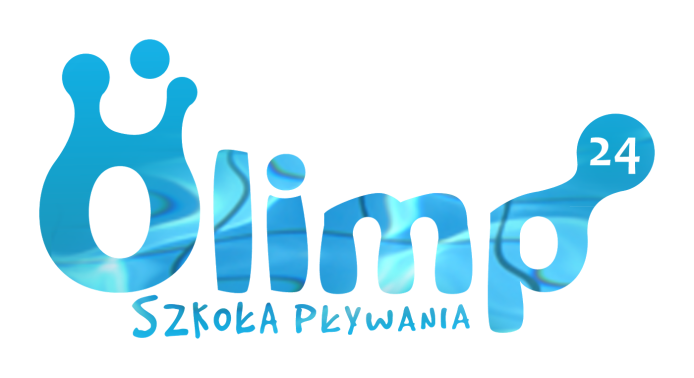 Rafał Klimek- kierownik oraz organizator wypoczynku
Założyciel szkoły pływania Olimp24, szkółki tańca Kids Dance Wrocław, Szkółki piłkarskiej Champions Wrocław oraz Dolnośląskiego Centrum Kształcenia Kadr Sportowych . Absolwent Politechniki Wrocławskiej na kierunkach: Inżynieria Chemiczna i Procesowa oraz Zarządzanie i Inżynieria Produkcji.
Osiągnięcia i uprawnienia:
Trener pływania II klasy  
Instruktor sportu ze specjalnością pływanie Akademia Wychowania Fizycznego we Wrocławiu Nr 2729/CDK/11
Instruktor Ratownictwa Wodnego Nr 14/2013 Ratownictwo Wodne Rzeczpospolitej- wykładowca oraz egzaminator w zakresie Ratownictwa Wodnego
Trener pływania metodą Total Immersion
Trener pływania bezwysiłkowego
ukończone szkolenie do pracy w wodzie z niemowlakami
Ratownik Wodny  nr A029630 Wodne Ochotnicze Pogotowie Ratunkowe
uprawnienia „Ratownik” Kwalifikowanej Pierwszej Pomocy, nr 14/04/2010
Trener personalny
Trener fitness oraz specjalista ds. dietetyki
uprawnienia sternika motorowodnego
Uprawnienia kierownika kolonijnego
uprawnienia Wychowawcy Kolonijnego
rok 2014- Pozwolenie Ministerstwa Sportu dla Olimp24 Rafał Klimek na organizację kursów na Instruktorów Sportu, w tym Instruktorów Rekreacji Ruchowej w zakresie pływania
Wykładowca z zakresu kształcenia Kadr Sportowych
rok 2013- pełnienie funkcji prezesa Ratownictwa Wodnego Rzeczpospolitej oddziału II we Wrocławiu
stopień YB Krav Maga
ścisła współpraca z trenerem kadry paraolimpijskiej Polski w zakresie fizjologii organizmu oraz opracowywania metodyki w nauce pływania i treningu sportowym
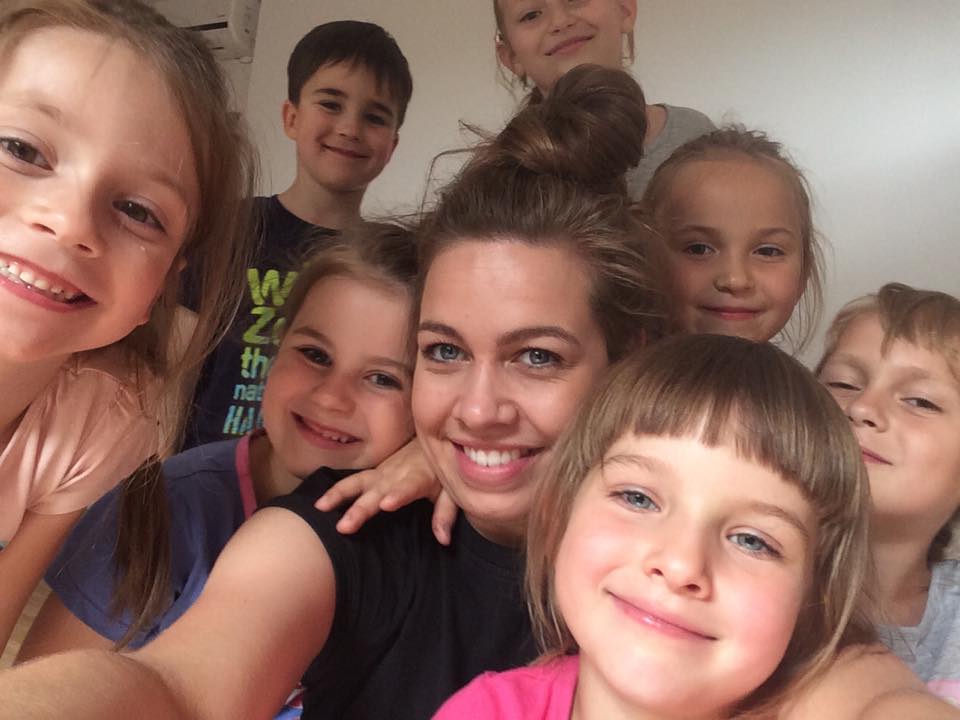 Kadra
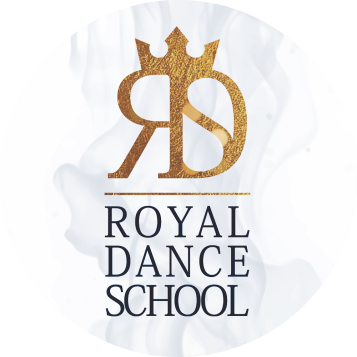 Klaudia Kropidłowska-
wychowawca pomocniczy

Magister wychowania fizycznego, prowadząca zajęcia z nauki i doskonalenia pływania, tańca  i zumby oraz gimnastyki akrobatycznej z dziećmi  oraz fitness z dorosłymi i seniorami.  Mama najmłodszej kolonistki Wiktorii 
Uprawnienia:
 dyplomowany nauczyciel wychowania fizycznego- mgr wychowania fizycznego ze specjalizacją menedżer sportu i rekreacji na AWF we Wrocławiu
 instruktor rekreacji Akademii Wychowania Fizycznego - fitness nowoczesne formy gimnastyki
instruktor rekreacji Akademii Wychowania Fizycznego – taniec
instruktor sportu Akademii Wychowania Fizycznego – pływanie
wychowawca kolonijny 
instruktor zumby 
 ukończyła szkolenia psychologiczno-pedagogicznego w ramach Europejskiego Funduszu Społecznego
koordynatorka i trener Szkółki tańca Royal Dance School
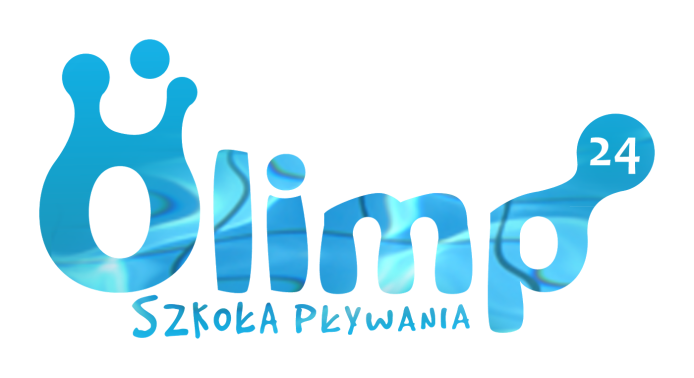 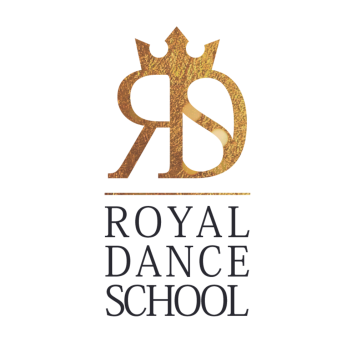 Kadra
Ewelina Andrzejewska- wychowawca 
Od najmłodszych lat podróżowała  po całej Polsce i za granicą. Po liceum, które skończyłam w Zielonej Górze przeprowadziła się na studia do Wrocławia. Wybrała geologie, która umożliwiła mi studiowanie i podróżowanie.,
Pomimo pracy zawodowej zaczęła udzielać się w pracy z dziećmi (wolontariat, krótkie wycieczki z animacjami dla dzieci). Zawsze znajduje wspólny język z  młodszymi przyjaciółmi poprzez zabawę i naukę,
Z jej obserwacji osób z jejnajbliższego otoczenia wynika, że dzieci kochają  Panią Ewelinę  
Ostatnimi czasy była i jest pilotem wycieczek szkolnych po Polsce jak i Czechach i Niemczech. 
Posiada wszelkie potrzebne zaświadczenia do opieki nad grupą
 dzieci. 
Myśli, że te wakacje będą należały do nas i czeka nas moc 
niezapomnianych wrażeń poprzez połączenie zabawy z
 bezpieczeństwem, bez którego nigdzie się nie przemieszczamy
 i nigdy o nim nie zapominamy!!!
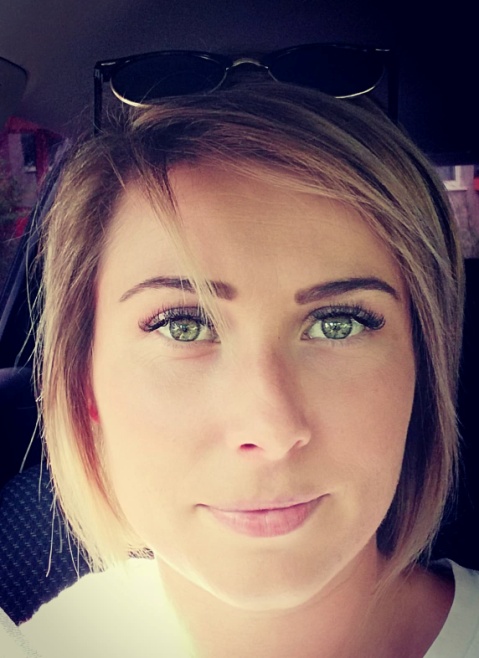 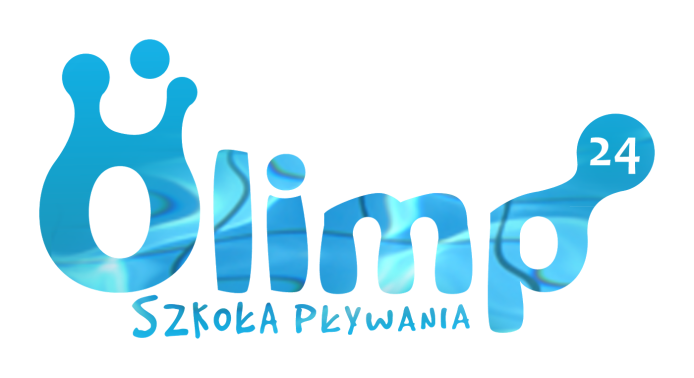 Kadra
Joanna Świdwa- wychowawca
 Podróże i aktywnie spędzany czas jest tym, co lubi najbardziej,
Na co dzień pracuje jako pilotka wycieczek szkolnych i przedszkolnych,
Uwielbia swoją pracę, ponieważ daje jej możliwość ciągłego kontaktu z dziećmi oraz poznania ciekawych miejsc, 
Ze sportem jestem związana od najmłodszych lat, już w szkole podstawowej zaczęła trenować akrobatykę sportową, jeździectwo i taniec,
 Aktualnie czas wolny spędza na zajęciach acroyogi, jeżdżąc na rowerze lub rolkach.,
Ukończony kurs pierwszej pomocy oraz wychowawcy
kolonijnego sprawią, że uczestnicy wyjazdu mogą 
czuć się bezpiecznie, a jej doświadczenie w pracy z 
dziećmi pozwoli na wspólne spędzenie czasu w 
przemiłej atmosferze.
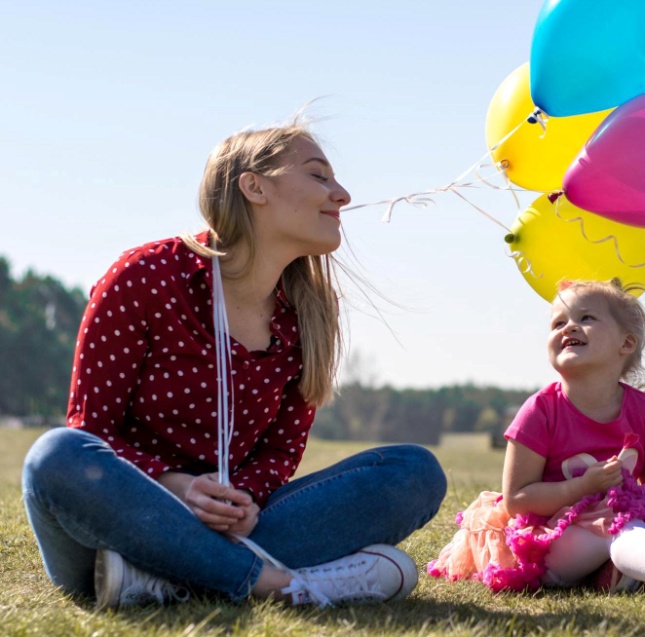 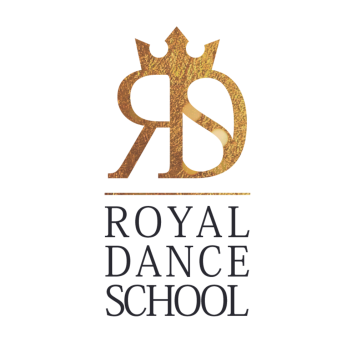 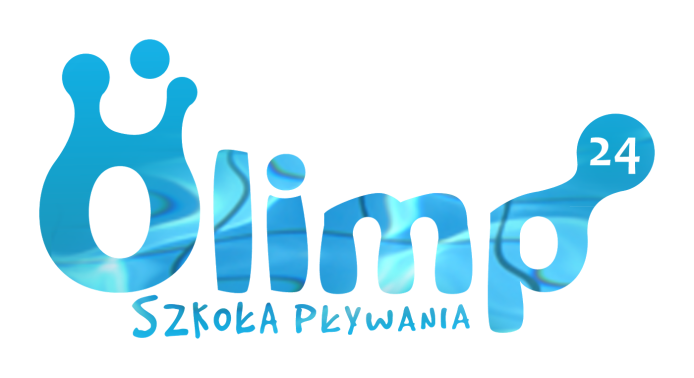 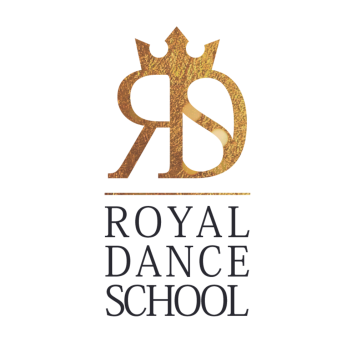 Kadra
Sylwia Jędrysek- wychowawca
 Studentka dziennikarstwa i komunikacji społecznej
Absolwentka Ogólnokształcącej Szkoły Sztuk Pięknych*Jest osobą kreatywną, a  swoim telentem z innymi dzieli się poprzez tworzenie fotografii oraz obrazów malarskich *Od dzieciństwa uczestniczy w obozach sportowo-turystycznych, gdzie współprowadzi zajecia plastyczne  dla najmłodszych*Ukończyła kurs wychowawcy kolonijnego *Oprócz zamiłowania do sztuki interesuje się również kolarstwem uczestnicząc w licznych zawodach*Należy do klubu kolarskiego, wraz z którym organizuje zawody  oraz rodzinne rajdy rowerowo-piesze *Jest osobą pozytywną, uśmiechniętą, dla której 
największą nagrodą w pracy z dziećmi jest ich 
odwzajemniony uśmiech
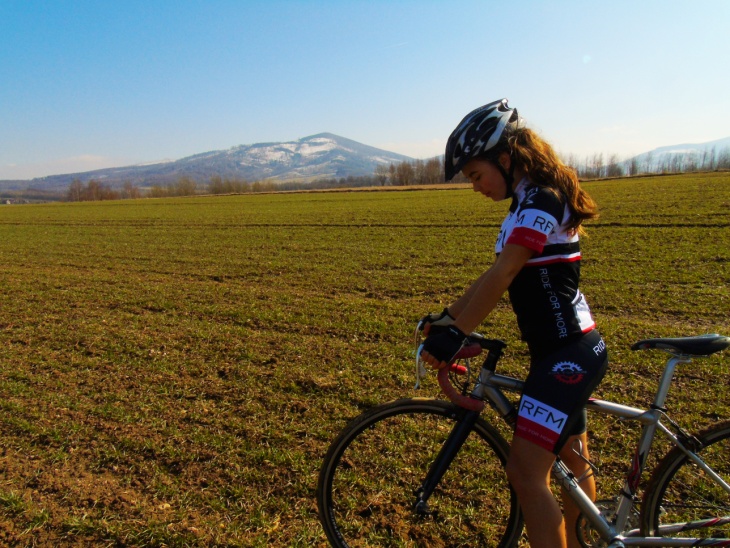 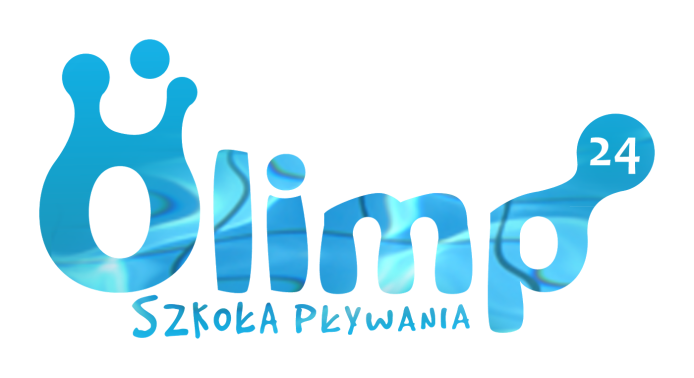 Wyjazd
Wyjazd w dniu 24.07.2019r. (środa)
Wałbrzych– Wrocław– JAROSŁAWIEC
Zbiórka o godzinie: 
6:00 (Wałbrzych)- LOTOS Szczawienko7:30 (Wrocław)- Stanowisko 14, parking AUCHAN, Bielany Wrocławskie
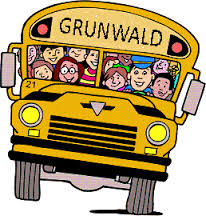 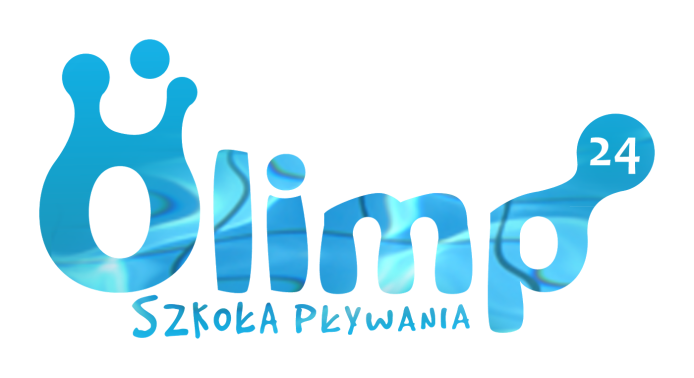 Przyjazd
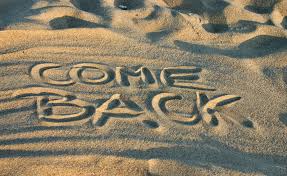 Przyjazd w dniu 3.08.2019r. (sobota
Jarosławiec – WROCŁAW – WAŁBRZYCH 
Planowany przyjazd około godziny: 17.00-20.00
Potwierdzony sms-owo
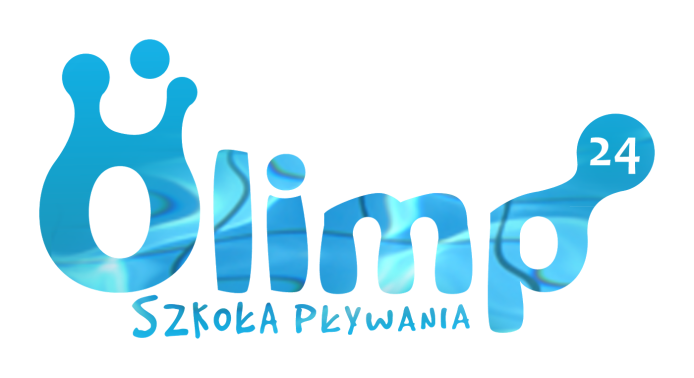 Organizator
Olimp24 Rafał Klimek 
ul. Michałowskiego 4/8 
58-309 Wałbrzych
NIP: 886-285-69-21 
REGON: 021953695 
http://www.olimp24.com 
e-mail: biuro@olimp24.com 
mobile: 506-293-277
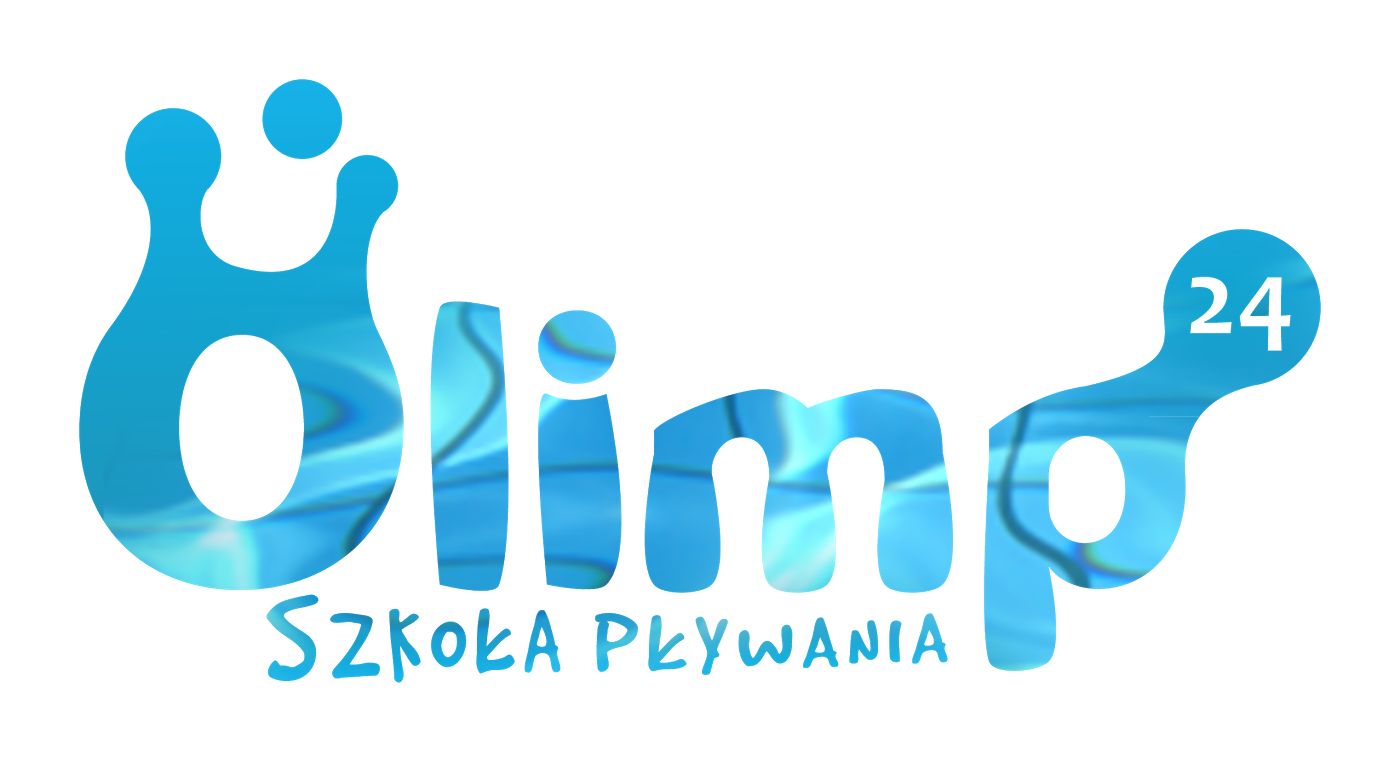 Kolonia 2019
Czas się pakować! 
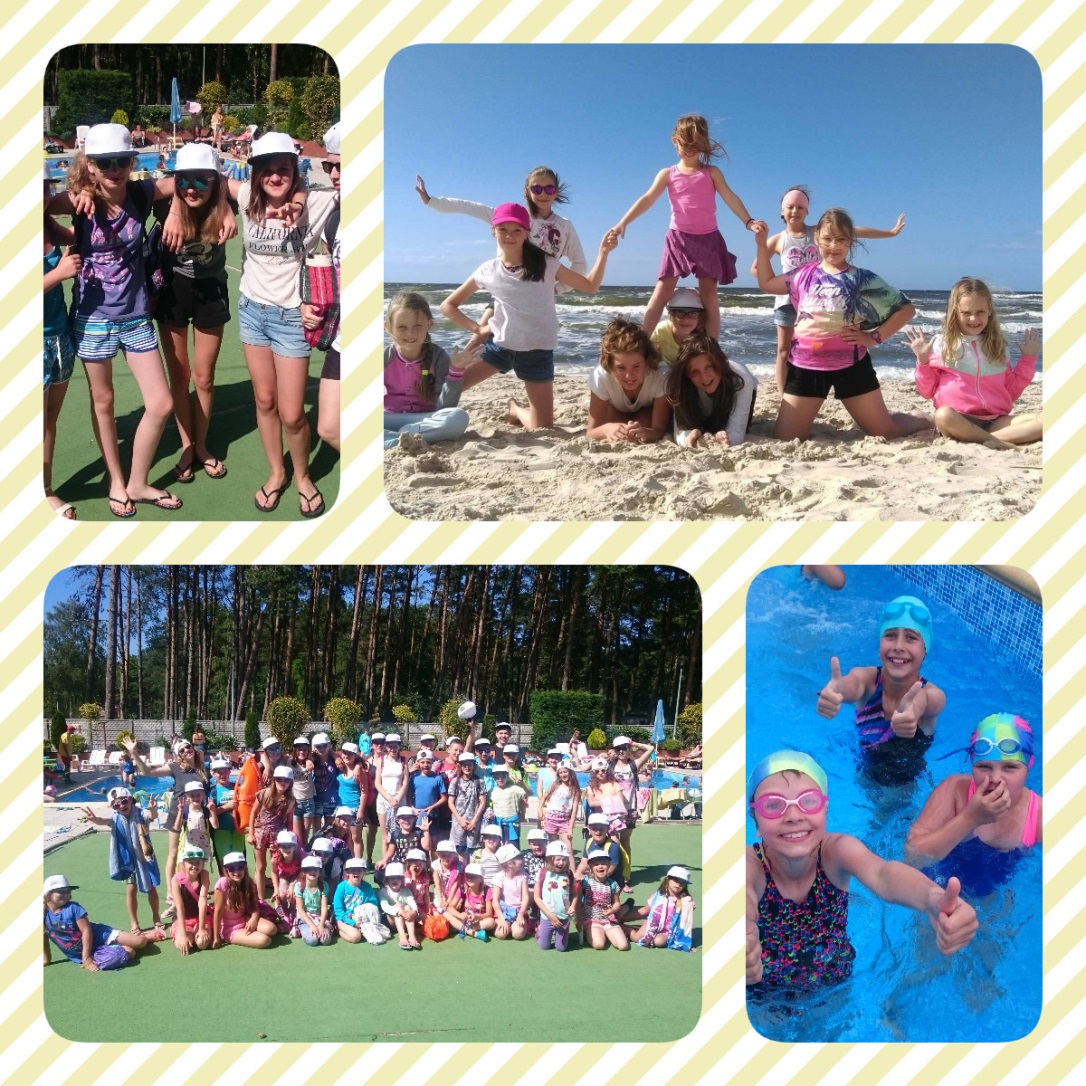 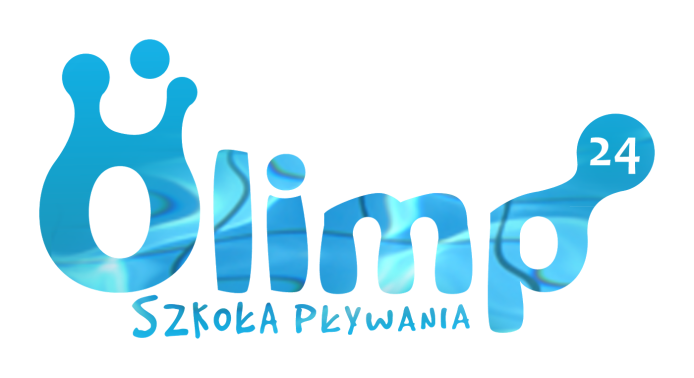 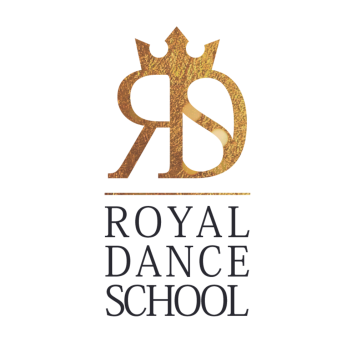